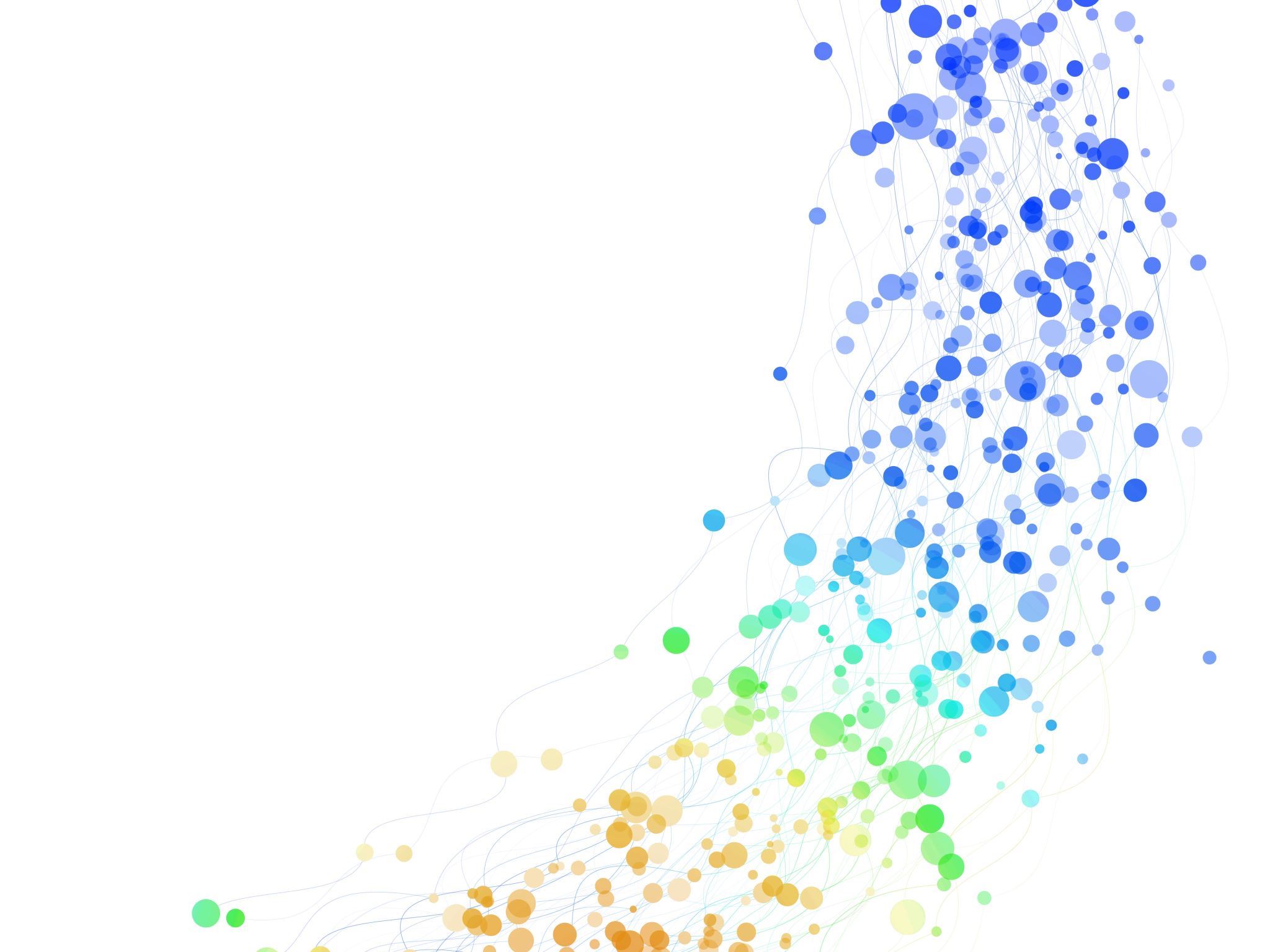 Appraisal  Scenarios
Grecy Bell
Appraisal lead for Primary Care. 
DMD for D&G HSCP
Twitter @scotbelg
What is the purpose of appraisal?
Click to add text
[Speaker Notes: Word cloud #1]
Effective medical appraisal will inform a doctor's professional development needs and aspirations. It will also allow appraisers and responsible officers to have confidence that doctors remain up to date and fit to practise according to the values and principles of Good Medical Practice.
What makes a good Appraisal?
[Speaker Notes: Word cloud 2]
the appraisal itself should focus on your wellbeing and can be used as an opportunity to reflect on the experience and learning from working during the pandemic. The appraiser should signpost you to the range of online wellbeing support materials, and those available at local and national levels, as well as making you aware of the new confidential Workforce Specialist Service implemented to support doctors with mental health problems
https://youtu.be/_p8cxmZLgsA
[Speaker Notes: Play only the first minute please, thanks]
Rules  of engagement
Confidentiality
Give a chance for everyone to speak/ share their experience
Listen with fascination
Interactive
Ask of the group
Nominate a facilitator, the role of the facilitator is to ensure everyone has a chance to speak,  after each scenario facilitator could add to the chat function feedback from the group. 
Each group member could have 2 mins speaking if they wish to do

12 minutes discussion for each scenario, keep a wee eye on the time, you will be called back to main room.
Scenario 1
Give time for settling in, 
Agree an agenda together, topics that you want to focus on during the appraisal
Open questions do work best, let the appraisee do the talking
https://youtu.be/AiWm1NuSKIA
[Speaker Notes: Please play video only from 0:52 to 1:15 thanks]
Scenario 2
This is the first time that you  appraise this doctor. You don't really know her. You might have seen her name on referral letters before. She is a senior doctor and the lead for her team. She also has a few positions on national boards.
Her reputation precedes her, she can come across  sharp and to the point.  Notice, how you feel about this? Have you appraised doctors with more experience than you? How do you feel? What do you do when you aren't familiar with the speciality that this doctor works in?
Have you appraised doctor with a dismissive attitude to the appraisal process?
Self-awareness
Encouraging reflection .. so starting next week what would you do?
This is your second appraisal with this doctor.  He did not have an appraisal in 2020.
During your conversation he mentions that this last year has been a hard one. Workload has gone up significantly and his job satisfaction is low. He implemented many changes to his working practice. The  introduction of telephone consulting was difficult. He prefers seeing his patient face to face and all this " triaging" leaves him unsatisfied. He feels disconnected from other members of the team. He is considering reducing his hours with the view of an early retirement in the next two years.
Have you experienced similar feeling with changing practice? What can you do to support him during this appraisal? Encourage him to speak to others?
How do you support the conversation about early retirement? Is it a bit premature for him?
Scenario 3
Mutual Acknowledgement of the difficult times that we have experienced in the last few years
Encourage reconnecting with other members of the team. Do they meet regularly? Would this be an idea?
Worklife balance
Medical Appraisers.. A special group
2000 medical appraisers in Scotland
196 GP appraisers
1825  Secondary Care  approx
We bring to the appraisal process  not only our skills and training but our experiences, personalities,  areas of focus and interest.
Having good conversations is what makes a difference. 
Remember to prepare for the appraisal by having some time dedicated before the appraisal interview for self- care.
 The role of medical appraisers is crucial in ensuring the quality and consistency of appraisal for doctors.